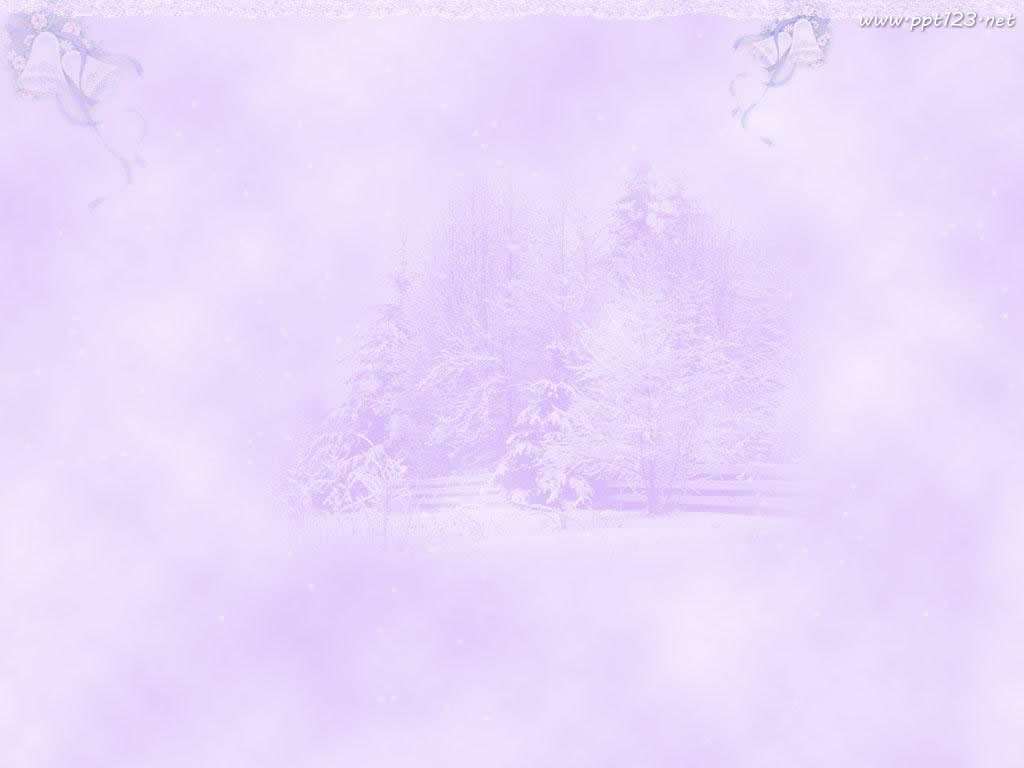 人教版语文五年级上册
口语交际·习作三写好说明文
执教：肥西县董岗中心校  柯慧玲
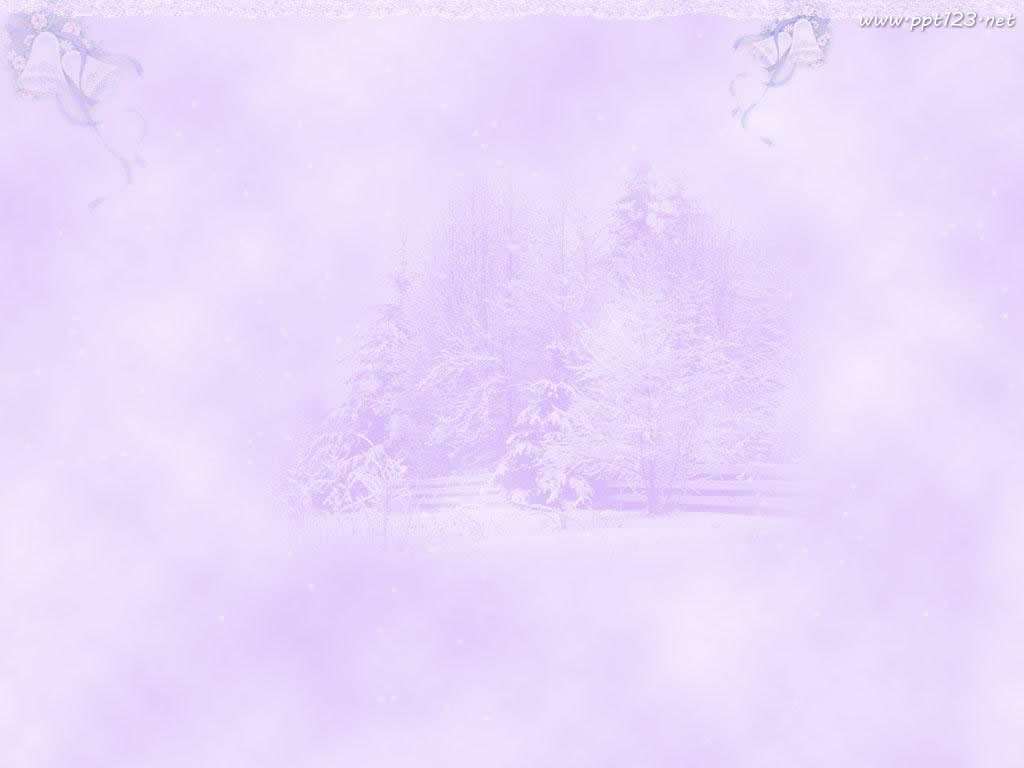 单元回顾
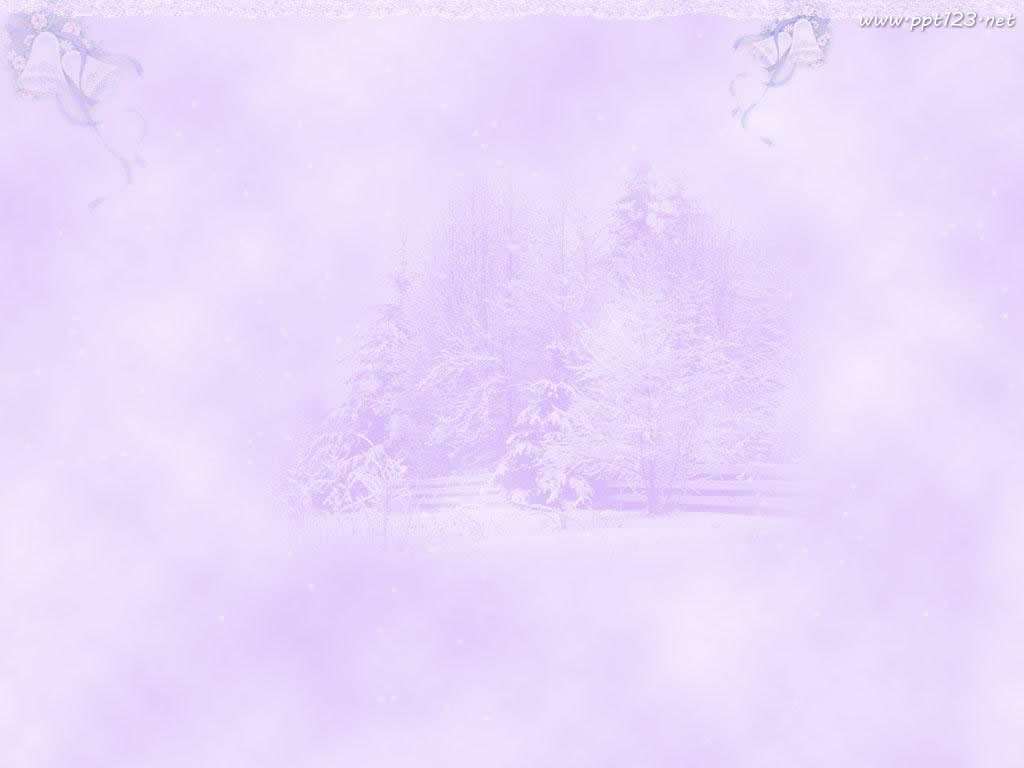 口语交际
我是“小小推销员”
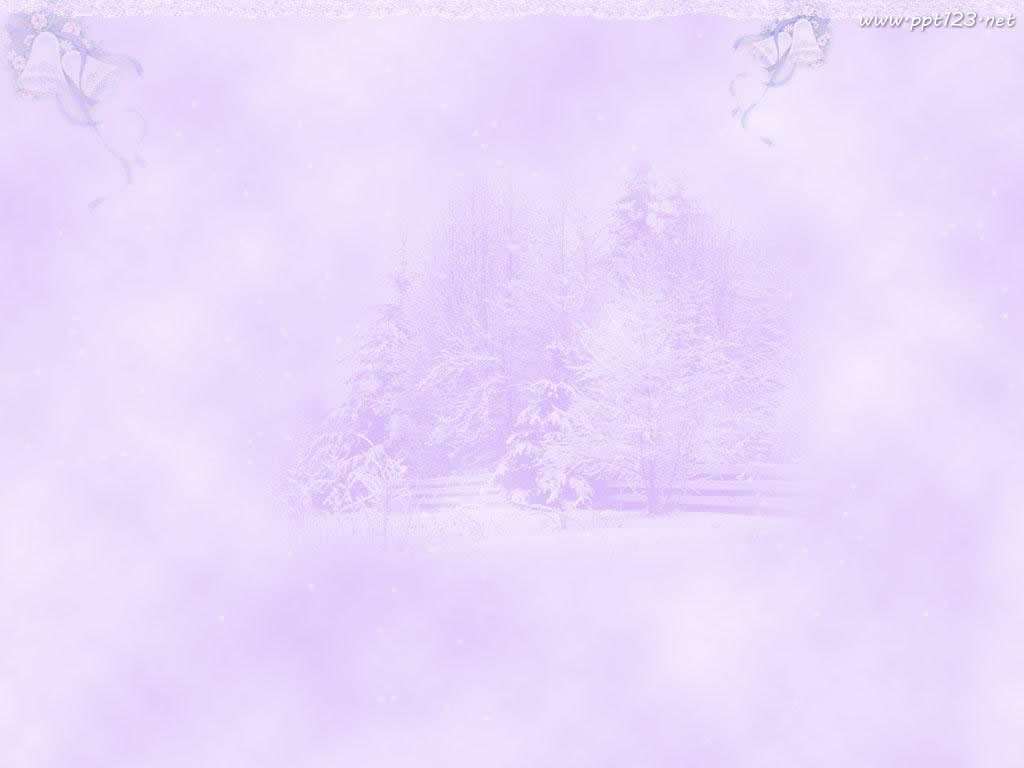 拓展阅读
打开拓展阅读材料，阅读P159《兰花》《萤火虫》P161《芹菜》《我最喜欢的动物——蛇》。
          要求：找出文章运用了说明方法的地方，并说说除了以上几种说明方法，你还发现了哪些说明方法？
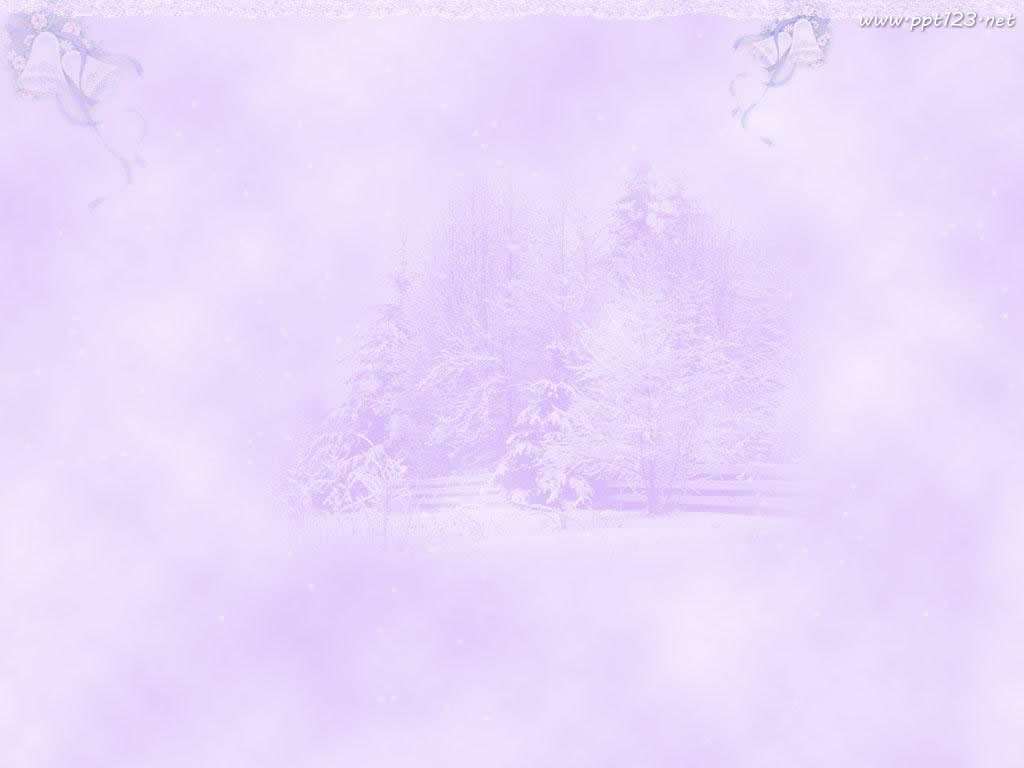 说明文
说明文是一种以说明为主要表达方式的文章体裁 。说明文的中心鲜明突出，文章具有科学性，条理性，语言确切生动。它通过揭示概念来说明事物特征、本质及其规律性。说明文一般介绍事物的形状、构造、类别、关系、功能，解释事物的原理、含义、特点、演变等。说明文的特点是“说”，而且具有一定的知识性。这种知识，或者来自有关科学研究资料，或者是亲身实践、调查、考察的所得，都具有严格的科学性。为了要把事物说明白，就必须把握事物的特征，进而揭示出事物的本质属性，即不仅要说明“是什么”，还要说明“为什么”。
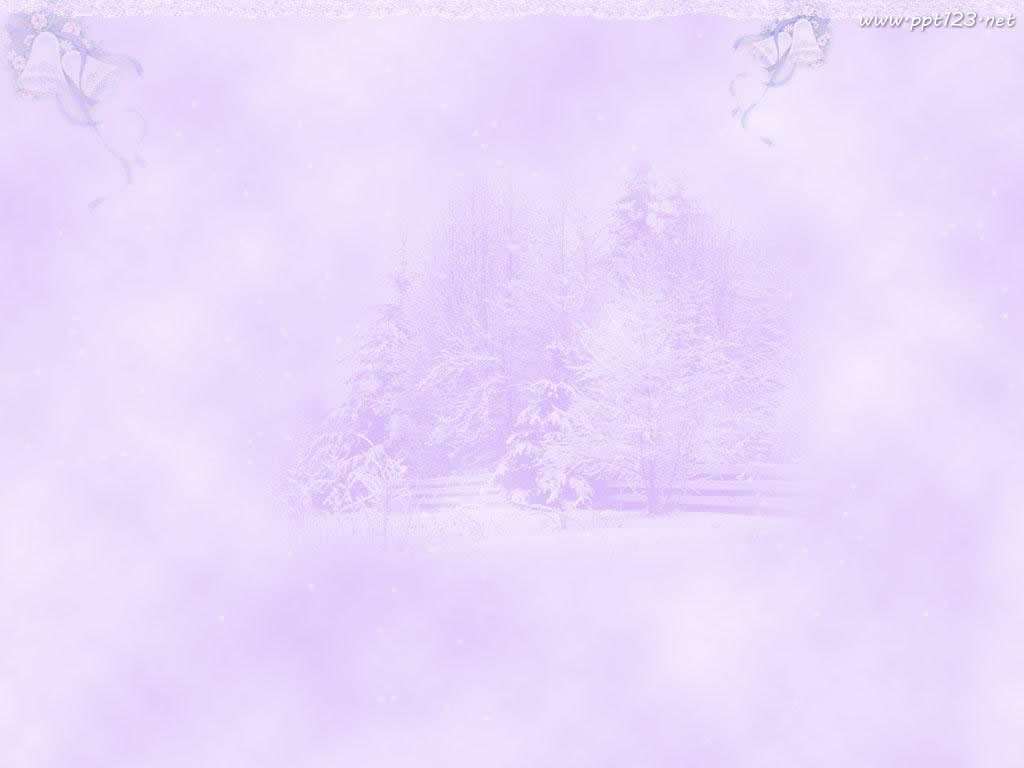 ……
下定义
作诠释
分类别
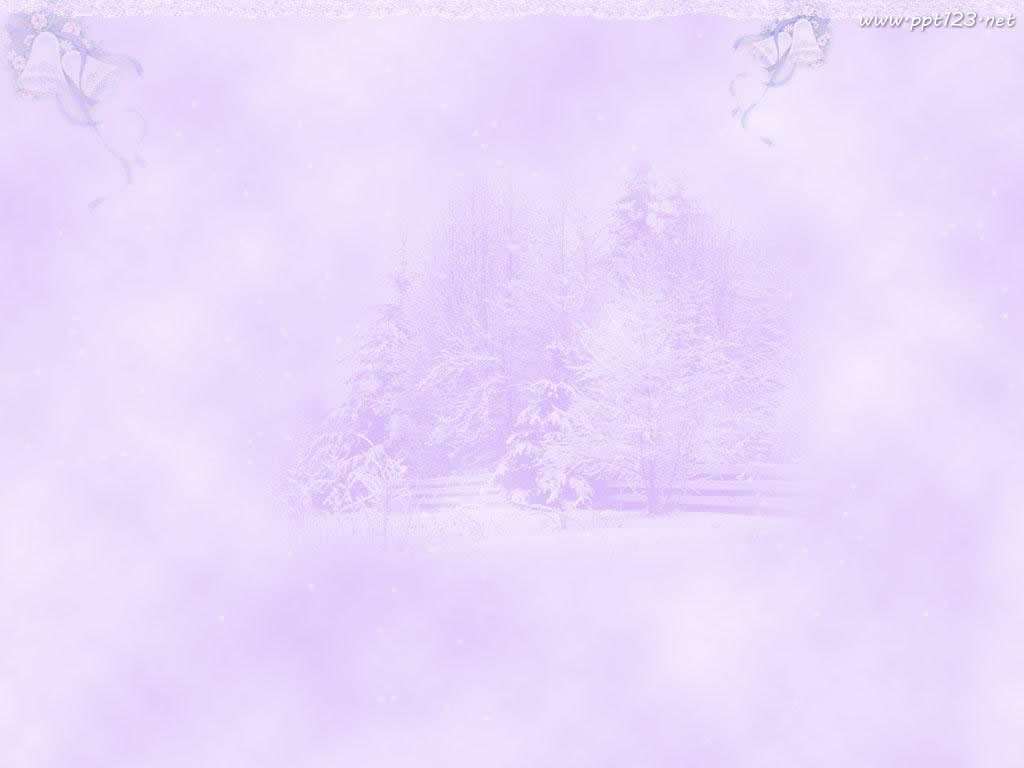 一要认真观察
二要深入思考
举例子
列数字
打比方
作比较
引资料
分类别
……
说明文
时间顺序
空间顺序
逻辑顺序
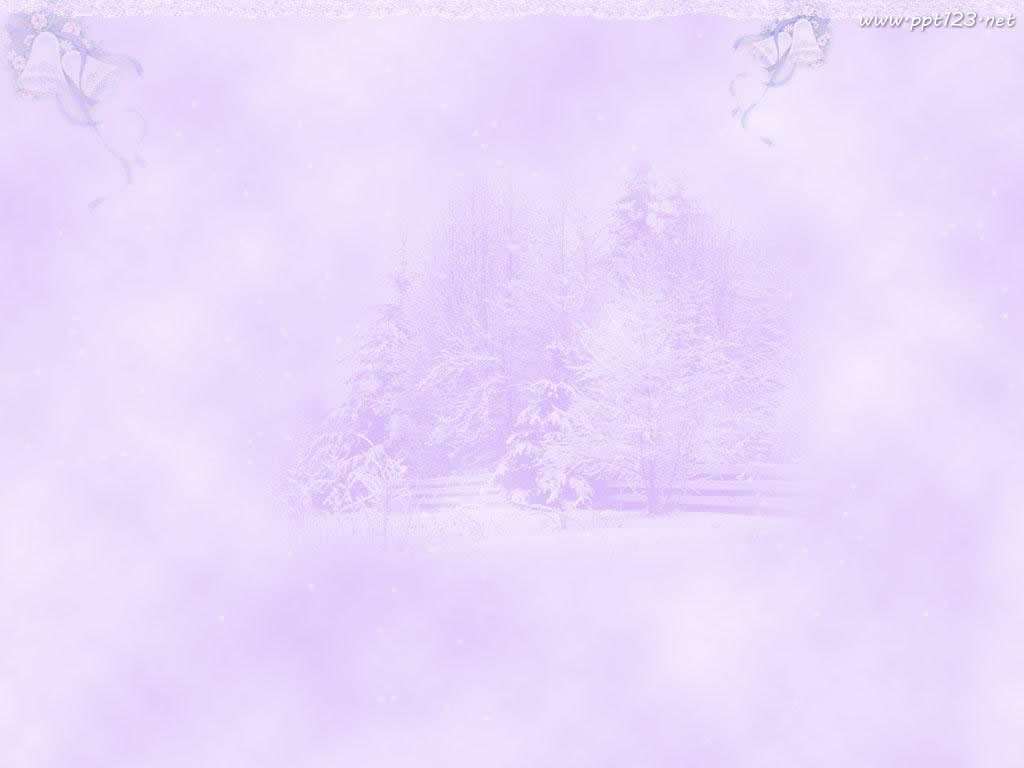 分组交流
请根据交流结果，绘制你的写作概念图
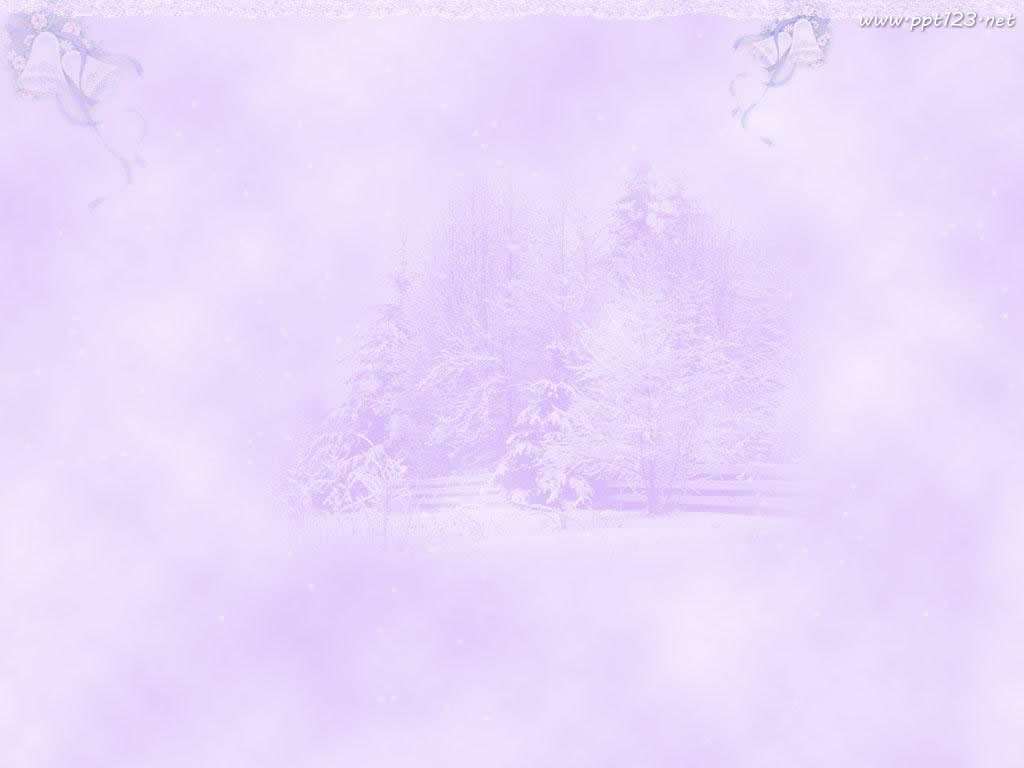 自主习作
请根据你的概念图，进行习作。
要求：书写工整、语句通顺。
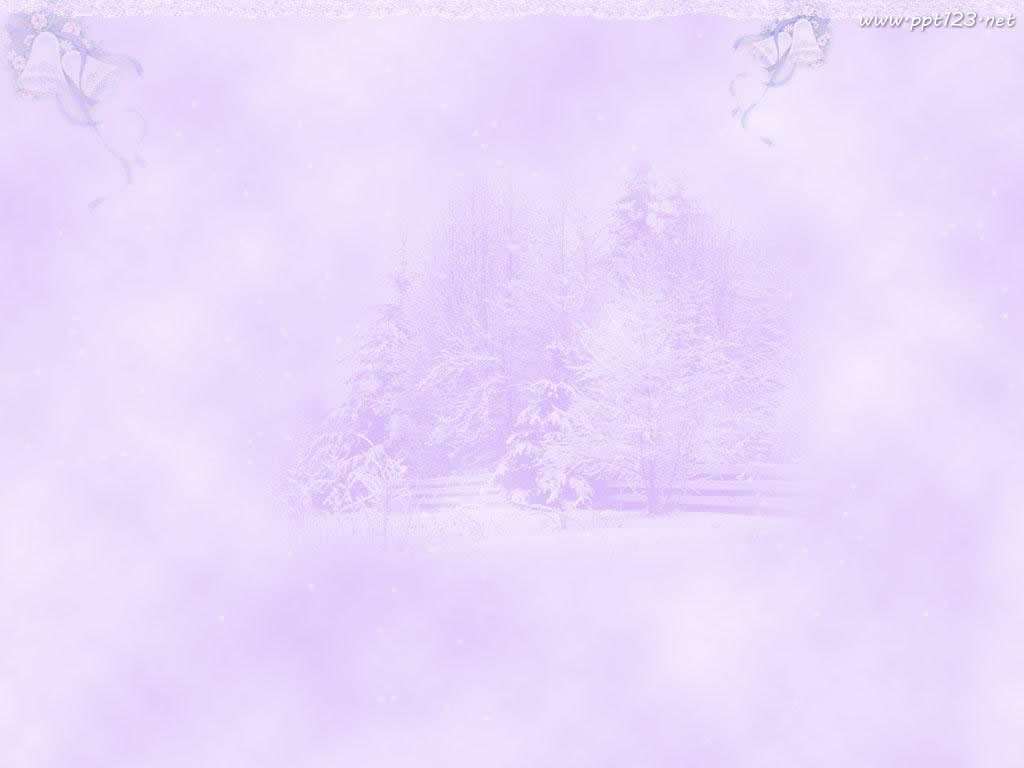 评议赏析
感谢指导